4
3
2
1
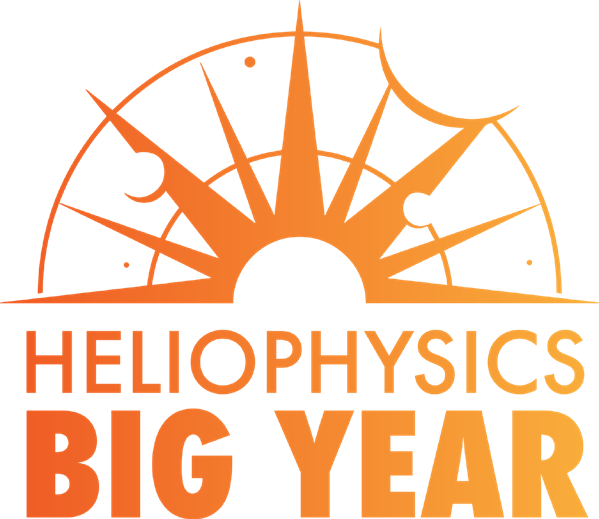 Join us Oct. 2023 
to Dec. 2024 for a global celebration of solar science and the Sun’s influence on Earth and the entire solar system.
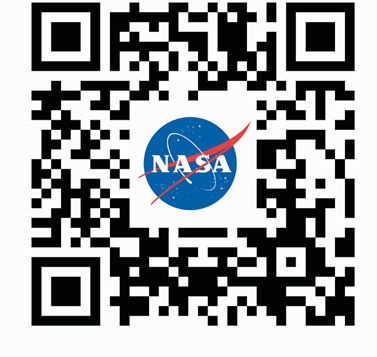 Visit go.nasa.gov/HelioBigYear 
to learn more!
5
6
Front Cover
Back Cover